LOREN: Logic-Regularized Reasoning for Interpretable Fact Verification
Jiangjie Chen, Qiaoben Bao, Changzhi Sun, Xinbo Zhang,
Jiaze Chen, Hao Zhou, Yanghua Xiao, Lei Li
 Shanghai Key Laboratory of Data Science, School of Computer Science, Fudan University
ByteDance AI Lab University of California, Santa Barbara
Fudan-Aishu Cognitive Intelligence Joint Research Center
AAAI 2022
Code:   https://github.com/jiangjiechen/LOREN.
Zhuomin Chen
      2022.03.06
Introduction
罪魁祸首
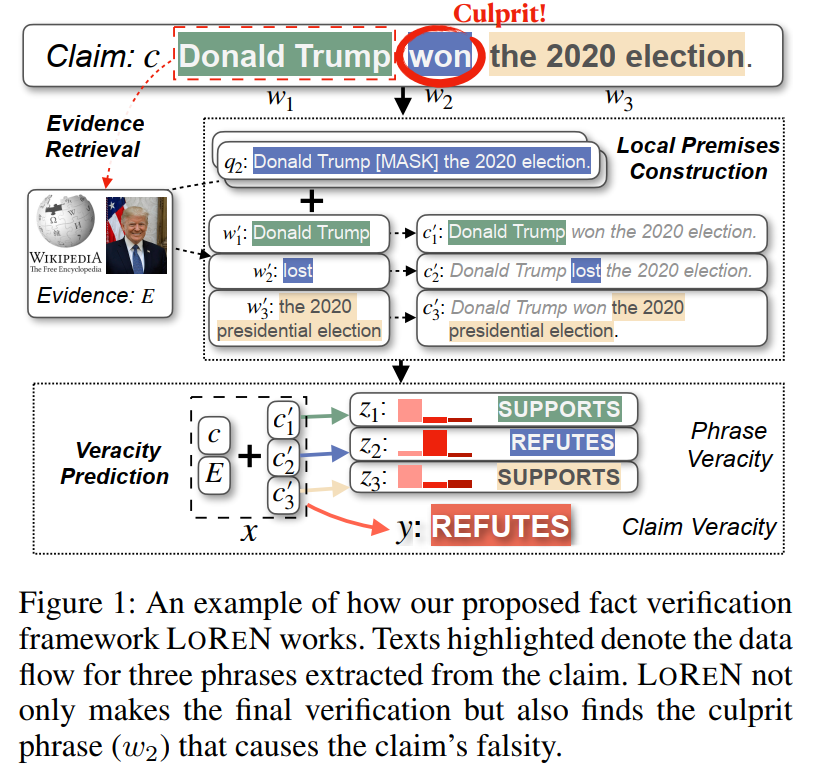 Current methods are limited in interpretability, 
as they usually only give an overall verdict.
It is challenging to learn interpretable models that not only predict but also explain its rationale, since there is a lack of truthfulness labels on the phrase level.
Methodology
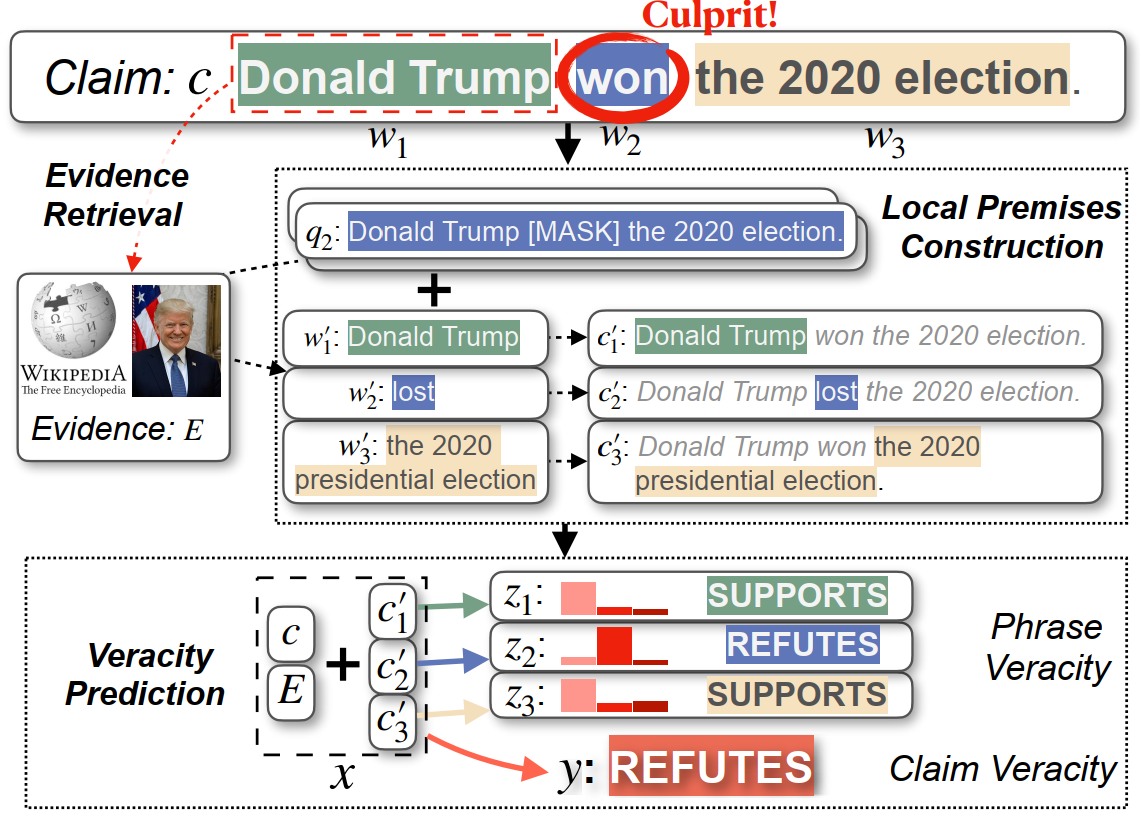 Claim Verification
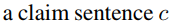 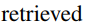 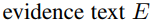 Goal: model the probability distribution
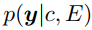 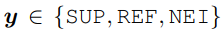 supported (SUP), refuted (REF), not-enough-information (NEI)
Phrase Verification
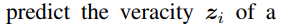 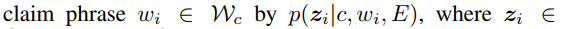 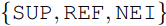 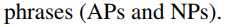 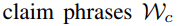 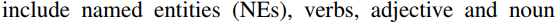 Logical Constraints
supported (SUP), refuted (REF), not-enough-information (NEI)
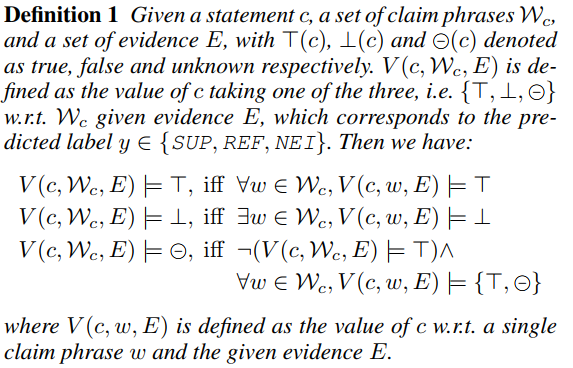 Overview of LOREN
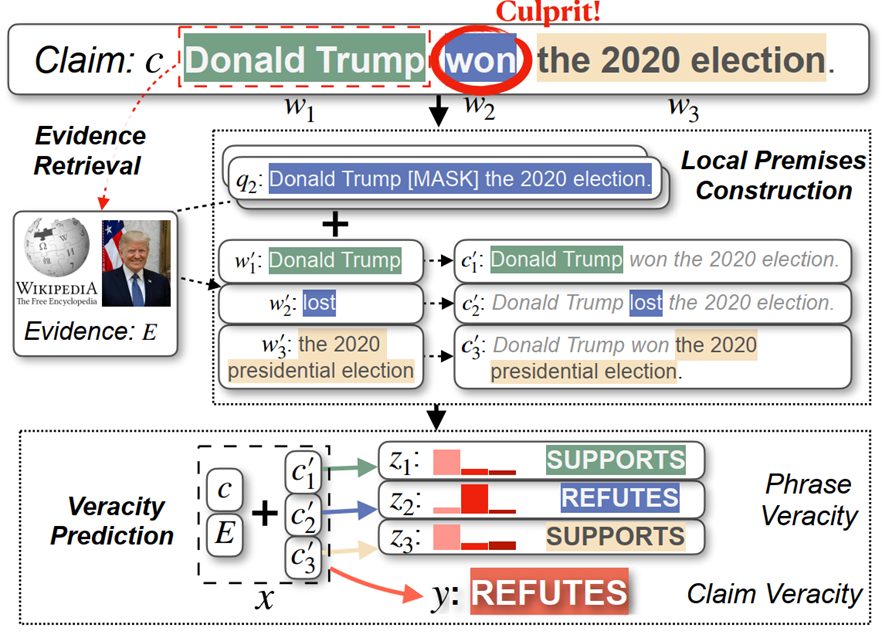 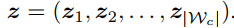 Latent Model:
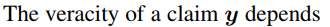 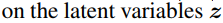 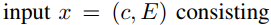 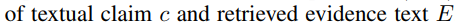 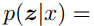 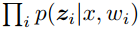 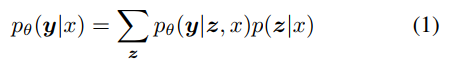 the objective function :
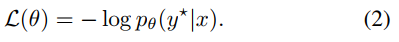 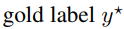 amortize the variational posterior distribution with neural networks
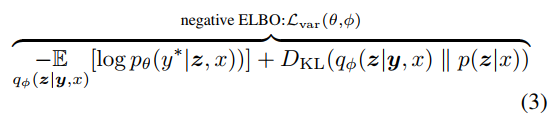 Overview of LOREN
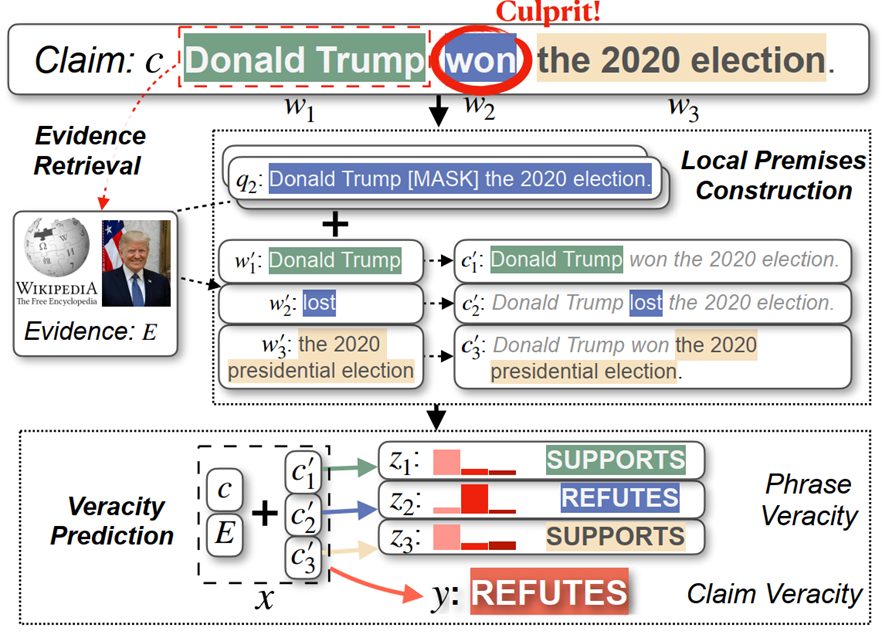 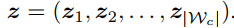 Logical Knowledge Distillation:
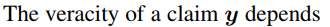 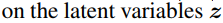 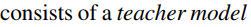 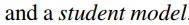 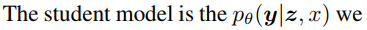 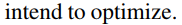 The teacher model is constructed by projecting variational 
Distribution                   into a subspace, denoted as
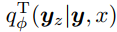 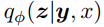 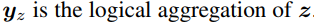 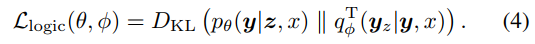 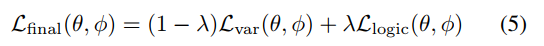 Teacher Model Construction
Given probability of the claim phrase veracity       , we logically aggregate them into        as follows
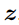 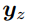 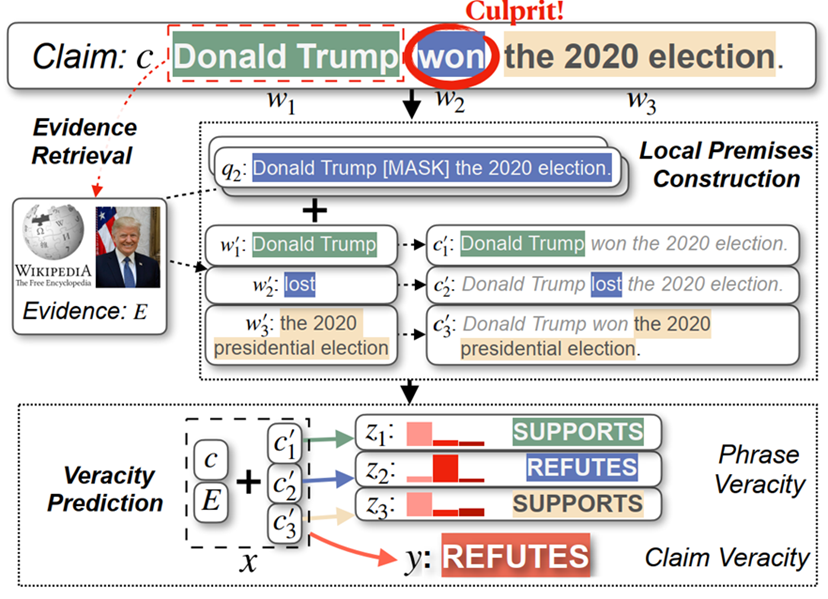 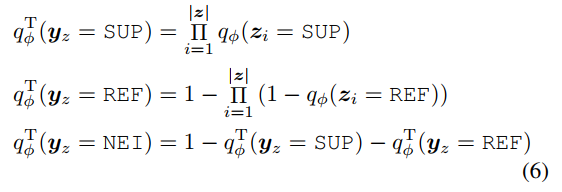 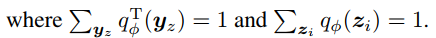 Building Local Premises
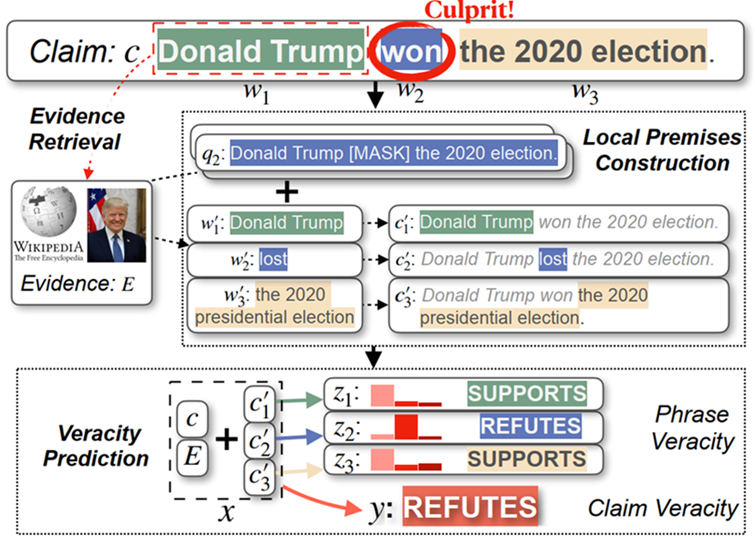 generative machine reading comprehension (MRC)
Probing Question Generation
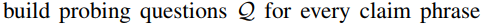 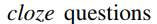 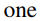 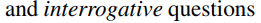 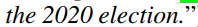 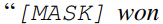 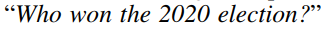 Local Premise Construction
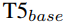 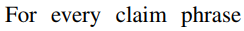 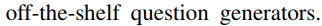 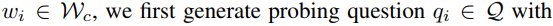 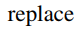 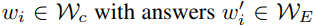 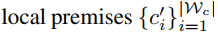 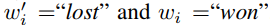 Building Local Premises
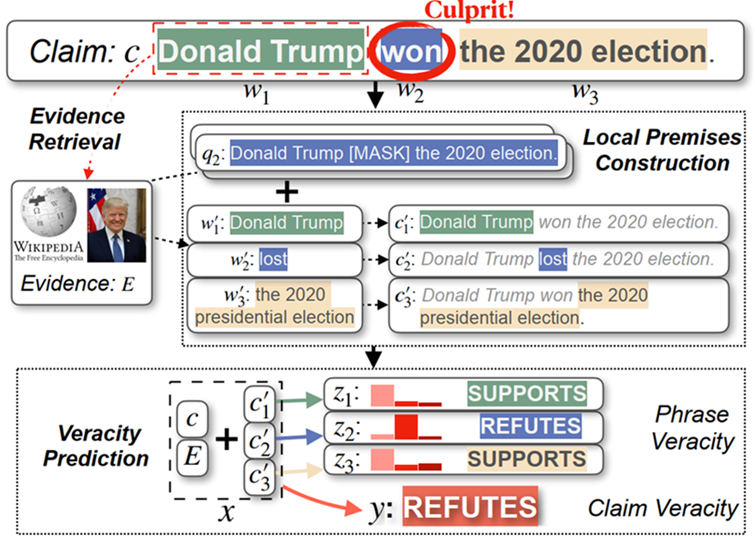 generative machine reading comprehension (MRC)
Self-supervised Training of MRC
The MRC model takes as input a probing question and
evidence sentences and outputs answer(s) for the question.
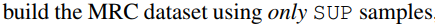 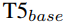 Veracity Prediction
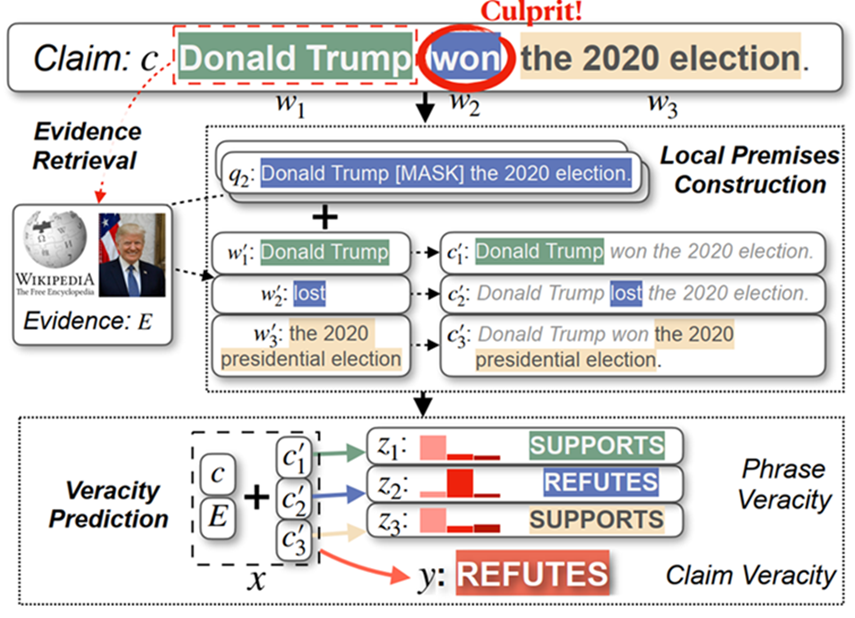 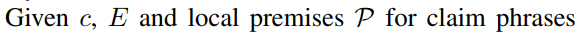 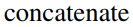 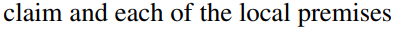 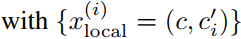 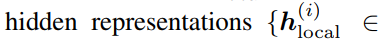 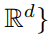 encode the claim and concatenated evidence sentences as
                             into  global vector
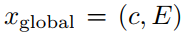 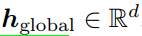 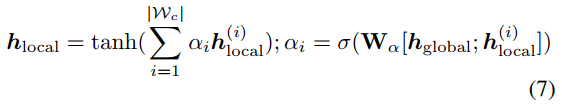 Veracity Prediction
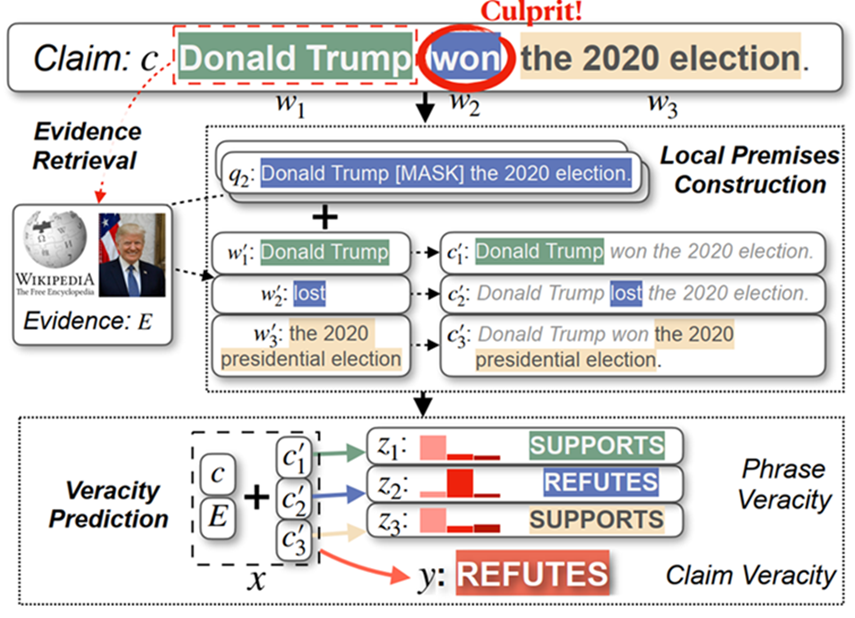 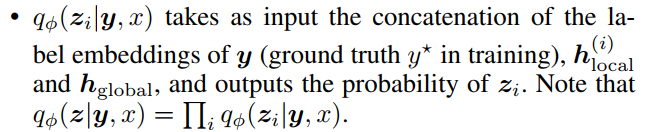 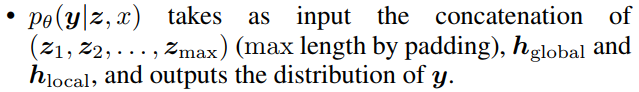 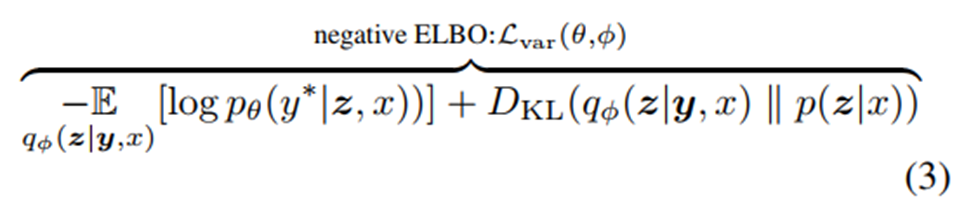 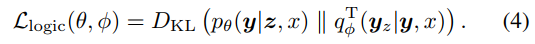 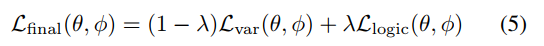 Experiments
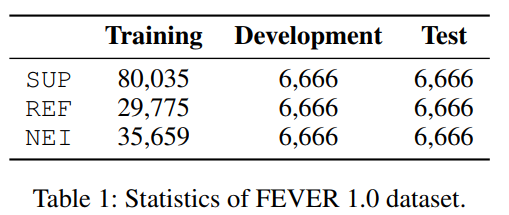 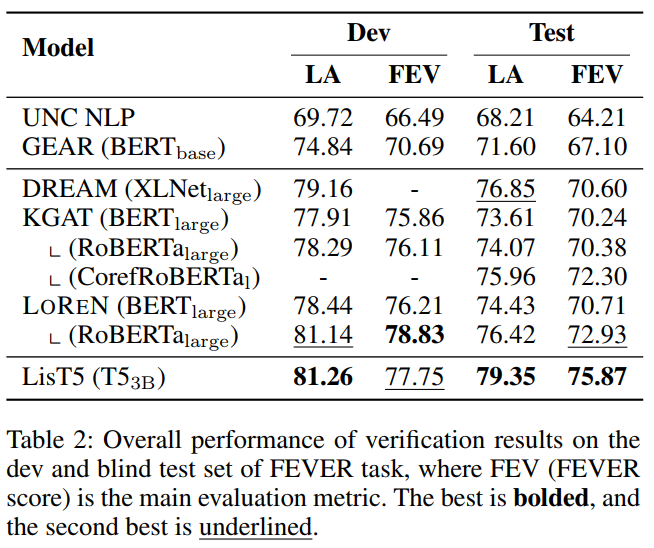 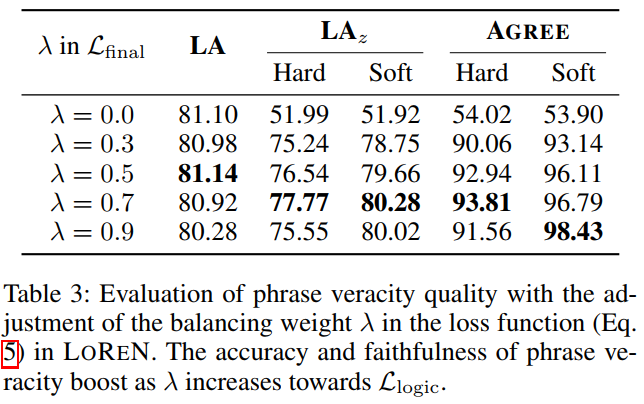 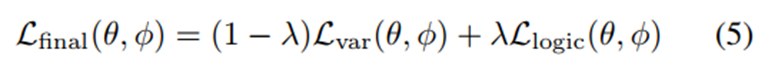 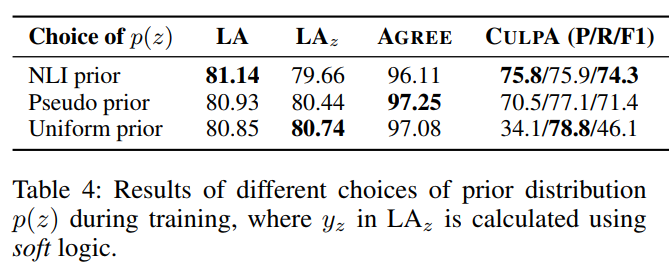 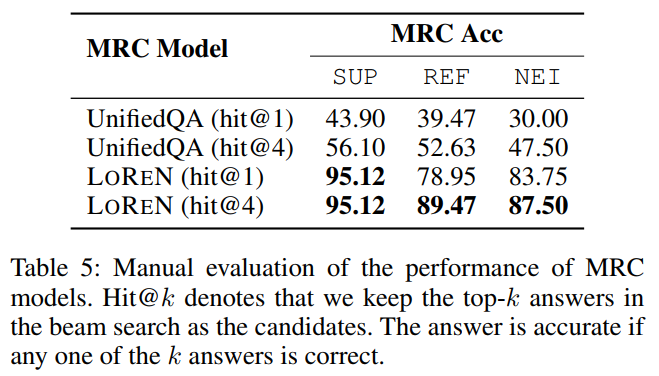 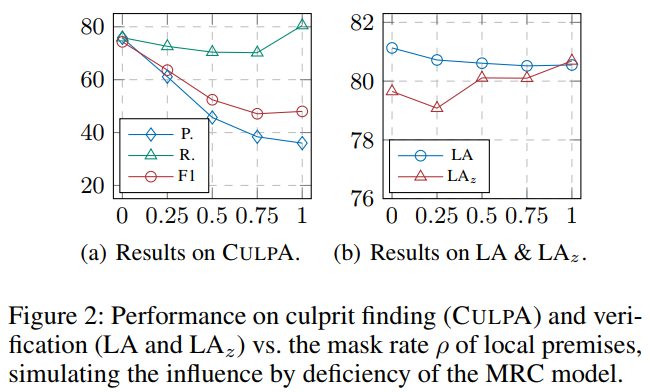 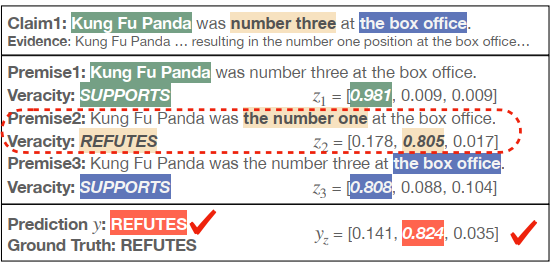 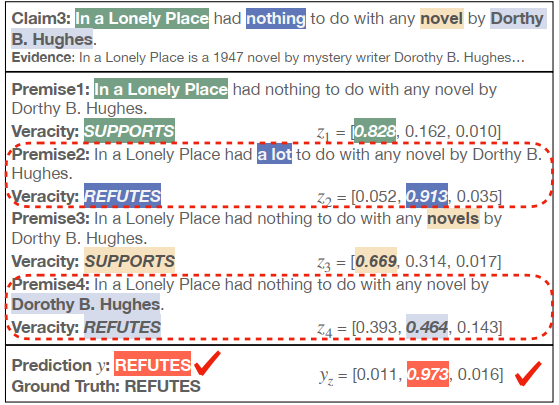 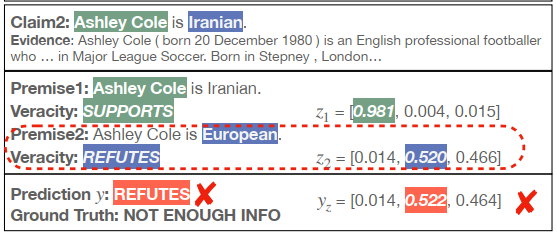 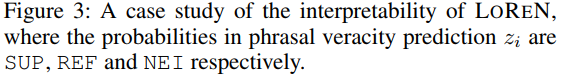